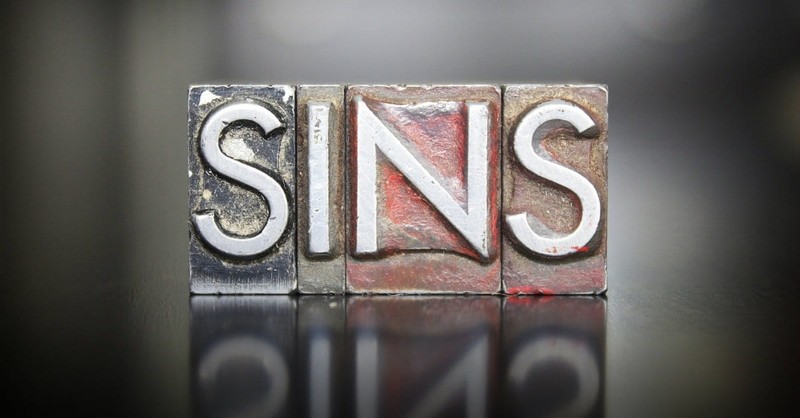 How could a Christian do that?
[Speaker Notes: Whenever something like this happens, it is an almost guaranteed thing for someone to ask, “How could a Christian do that?”]
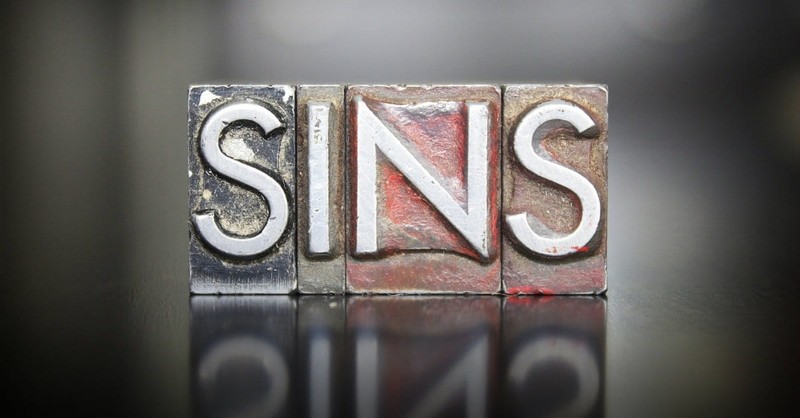 How could a Christian do that?
How do we respond to the impenitent sinner?
[Speaker Notes: Whenever something like this happens, it is an almost guaranteed thing for someone to ask, “How could a Christian do that?”]
HOW SHOULD WE RESPOND?
Why does it matter how we respond?
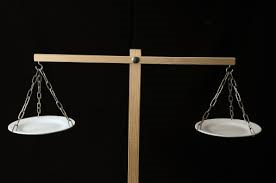 I Corinthians 5:1-2,6
II Corinthians 2:5-11
A little leaven, leavens the whole lump!
Overwhelmed by excessive sorrow
Step 1: Go and tell him his fault, between you and him alone
Your response is NOT
To email the elders or preacher
To call mutual friends and tell them about it
To ignore it and tolerate it
To blast it all over social media
Your response is to GO and talk to them about it
Consider the context- This teaching falls between the parable of the lost sheep and the parable of the unforgiving servant
When we go to our brother or sister, we do not go to:
Blast them
To show them who’s boss
To prove we are a better person
We go to win them back, to restore them, to save their souls
We need to consider out attitude
Galatians 6:1- spirit of gentleness
Titus 3:1-7
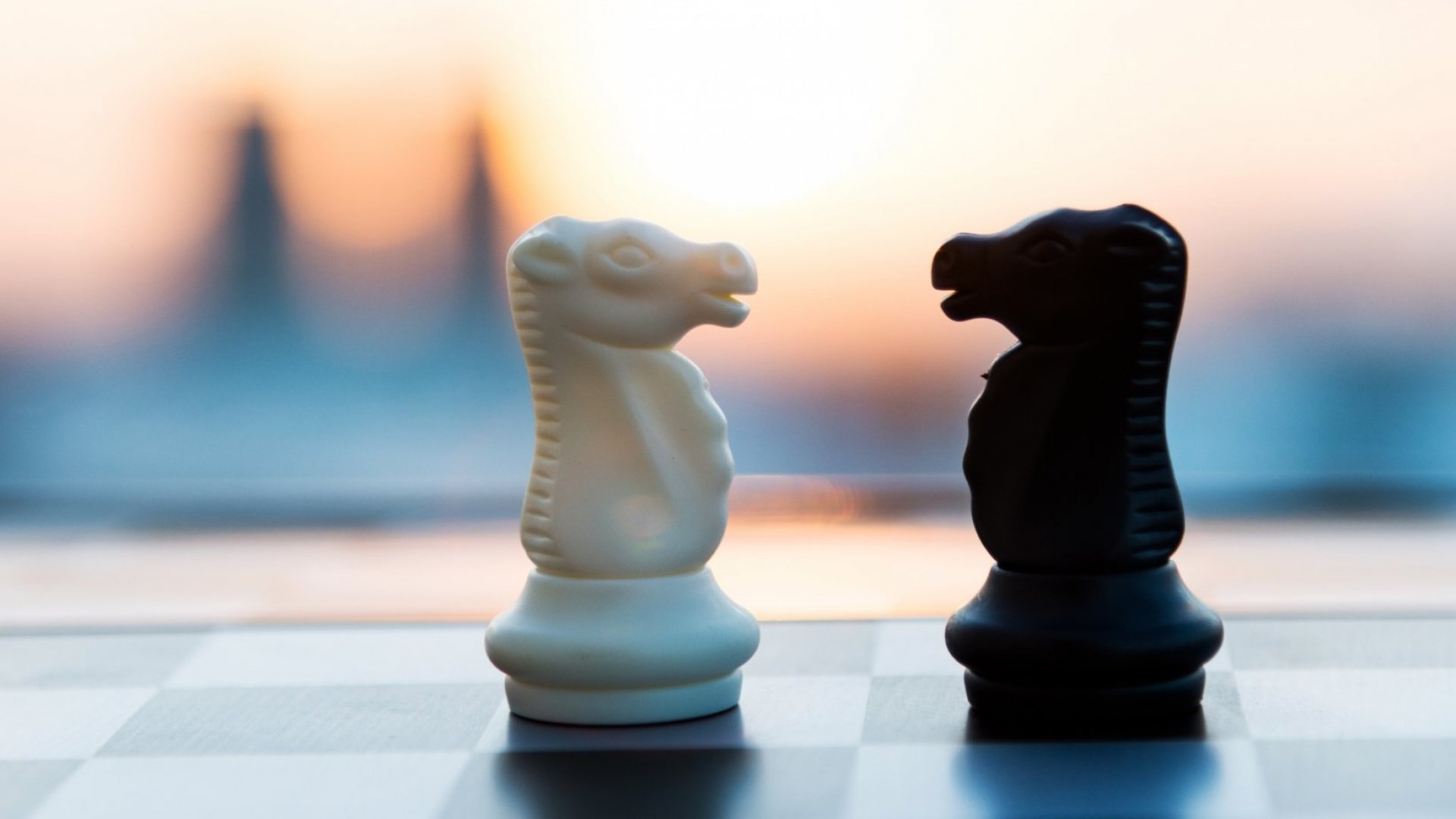 Step 2: Take one or two others along with you…
If they don’t listen to you privately, we take one or two with us as witnesses to confirm the impenitence
This goes back to Deut. 19:15, “A single witness shall not suffice against a person for any crime or for any wrong in connection with any offense that he has committed. Only on the evidence of two witnesses or of three witnesses shall a charge be established.”
This is not taking “yes men” to go along with whatever you say
This is taking along one or two to confirm your concerns
It may be that in the end, we are the ones who need corrected. 
Note- Jesus wants you to keep the circle of knowledge on the issue as small as it needs to be to bring about repentance.
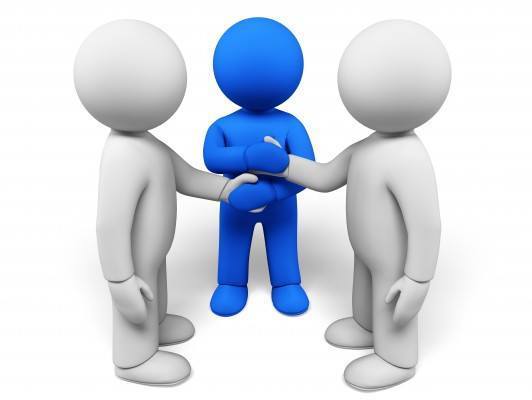 Step 3: Tell it to the church
If they don’t listen to the witnesses, then we get the congregation involved

I believe the best way is to bring it to the elders. 

Telling it to the church is not the same as marking or withdrawing the individual

Telling it to the church is to activate the congregation to strive to restore the lost soul.
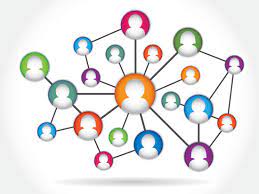 Step 4: Let him be to you as a Gentile and a tax collector
If they don’t listen to the church, then let them be as a Gentile and tax collector
To Jews, Gentiles and tax collectors were an abomination
Jesus says the impenitent sinner is to be treated in a similar manner
I Corinthians 5:9-13- the point is that our relationship is different
Note- How did Jesus treat Gentiles and tax collectors?- Luke 19:1-10
Our relationship with the impenitent is different- but they are not our enemies
II Thessalonians 3:14-15
The point is not to kick people out of the church
The point is to remove a sinful influence and bring the fallen to repentance
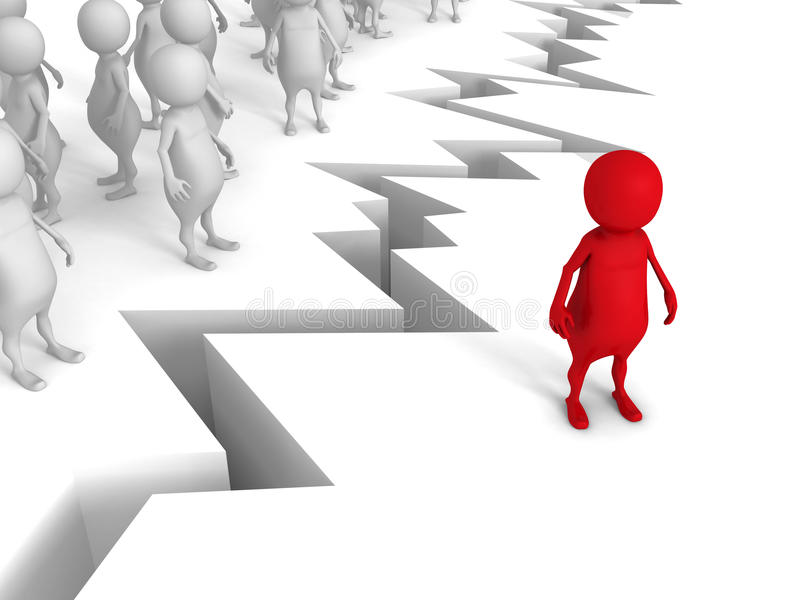 God’s plan of salvation
Hear- Romans 10:17
Believe- Mark 16:16
Repent- Acts 2:38
Confess- Romans 10:9-10
Be baptized- Acts 22:16
Remain faithful- Revelation 2:10